Comfort to the core.
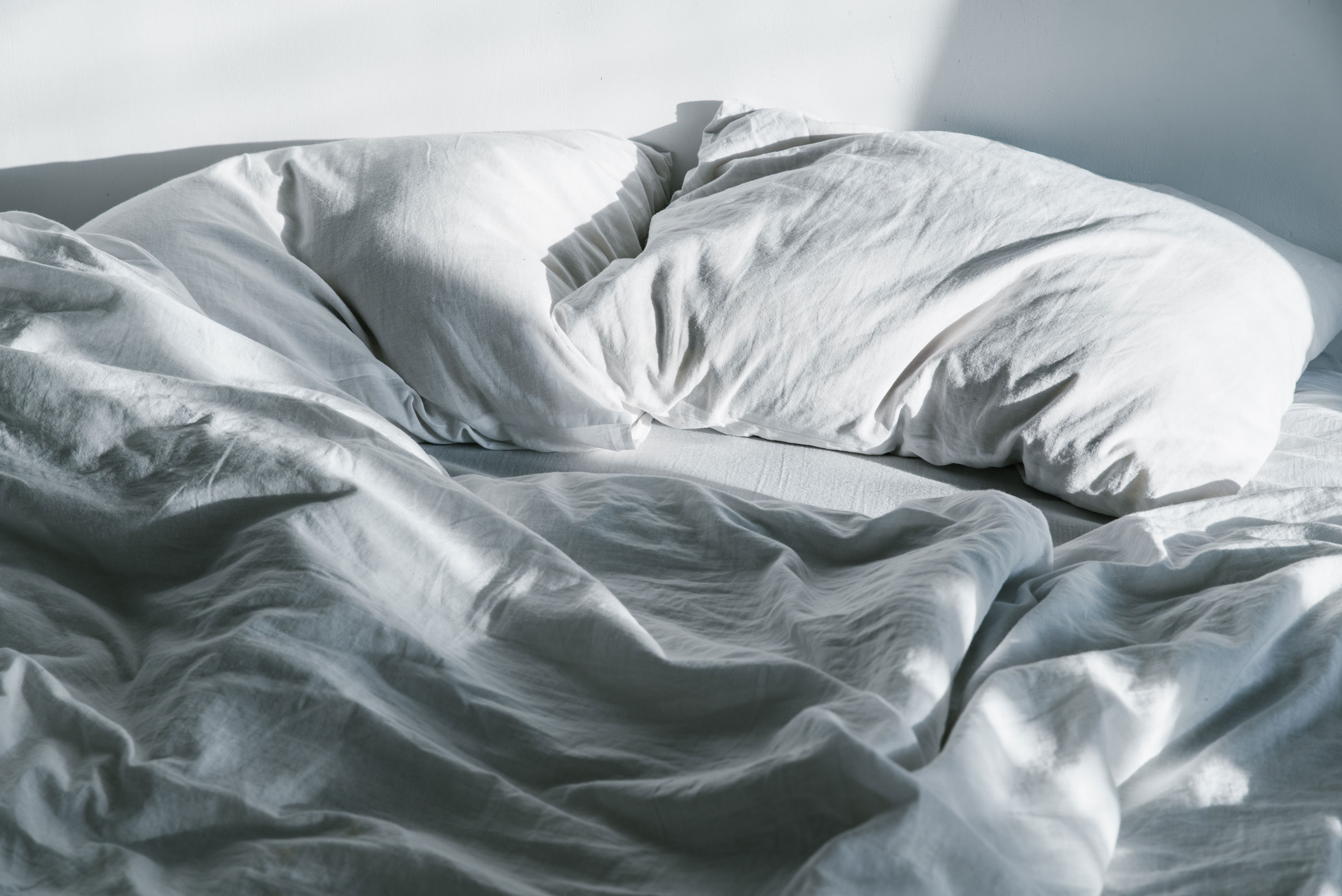 Who we are
A multi-generational family business dedicated to Comfort, Innovation,
Service and Quality.
We are a family-owned business based in Ohio where our families founded the company in 1983. Although we started back in Europe in 1860 when our family created a down and feather collection system for fellow farmers. 

Building a reputation as a company that only provides quality products, it’s what drove us since the very beginning to set the standards of comfort, by focusing on using the finest materials and highest quality craftsmanship. That dedication and hard work paid off, allowing us today to become the true leaders in comfort solutions. 

Our clients are some of the top names in apparel, retail, and hospitality, including North Face, Patagonia, Canada Goose, Macy’s, Bloomingdales, Boll and Branch, Costco, Starwood Hotels, and many more.
2
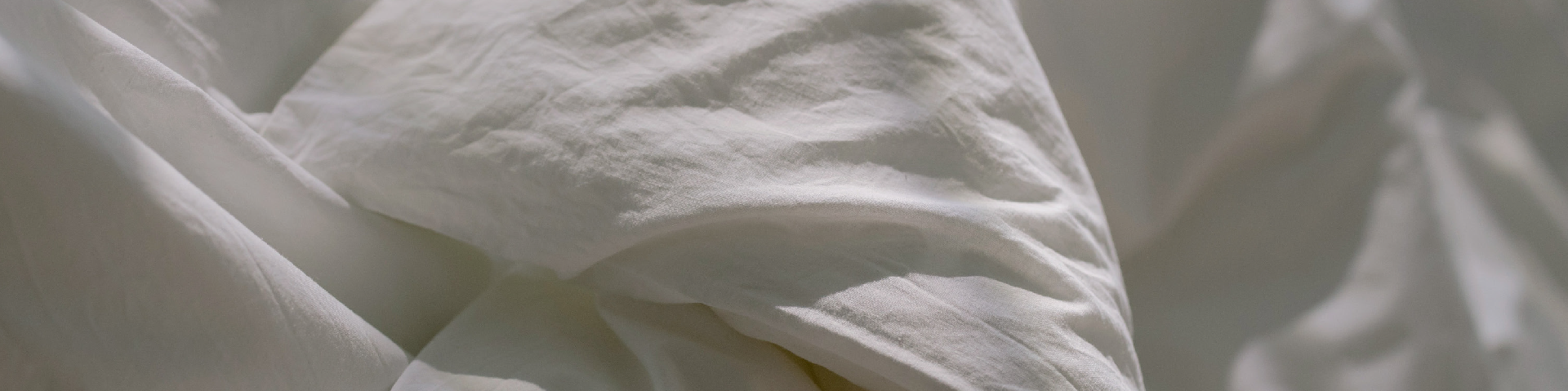 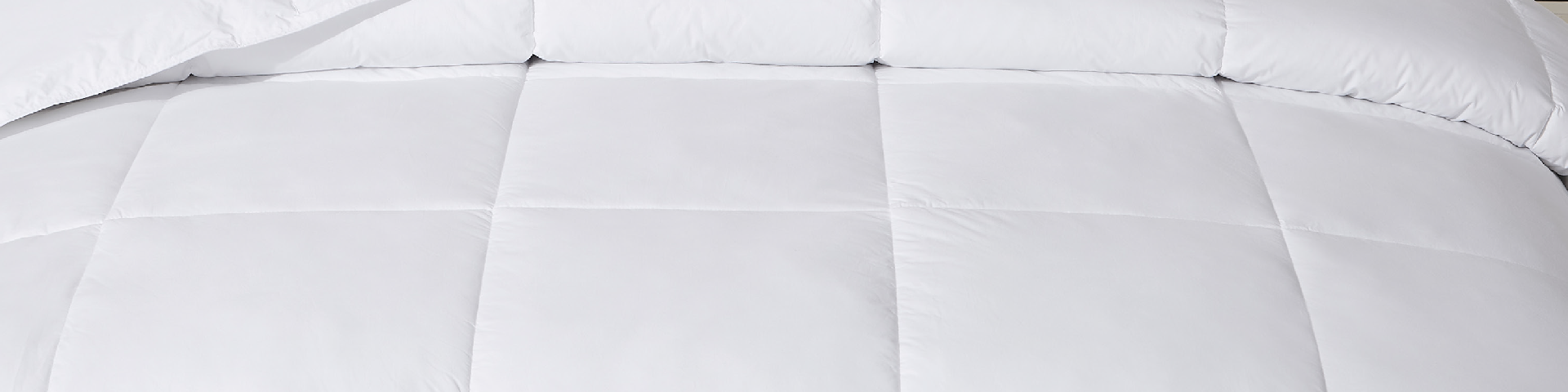 What we do
HOME
From everything-bedding for Home & Hospitality to the best responsibly sourced Down & Feather for the Outdoor Apparel market.
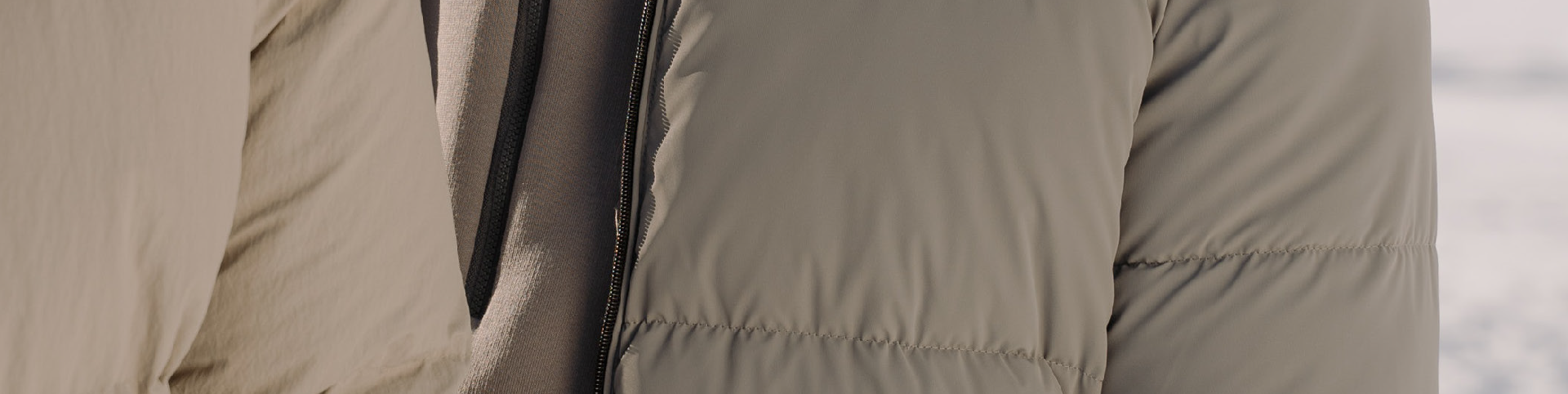 HOSPITALITY
If you are in the business of Hospitality, Retail and E-comm bedding or Outdoor Apparel, we got you covered. 
Our five U.S.-based design, development, manufacturing sites, and global sourcing team are prepared to meet all your demands.
There’s a reason why some of the top names in every industry, chose us: we create the experience your customers will keep coming back to you for. 

Conducting all affairs with integrity is the basis for trust and mutually beneficial relations with our employees, customers, suppliers, partners, and communities.
OUTDOOR
4
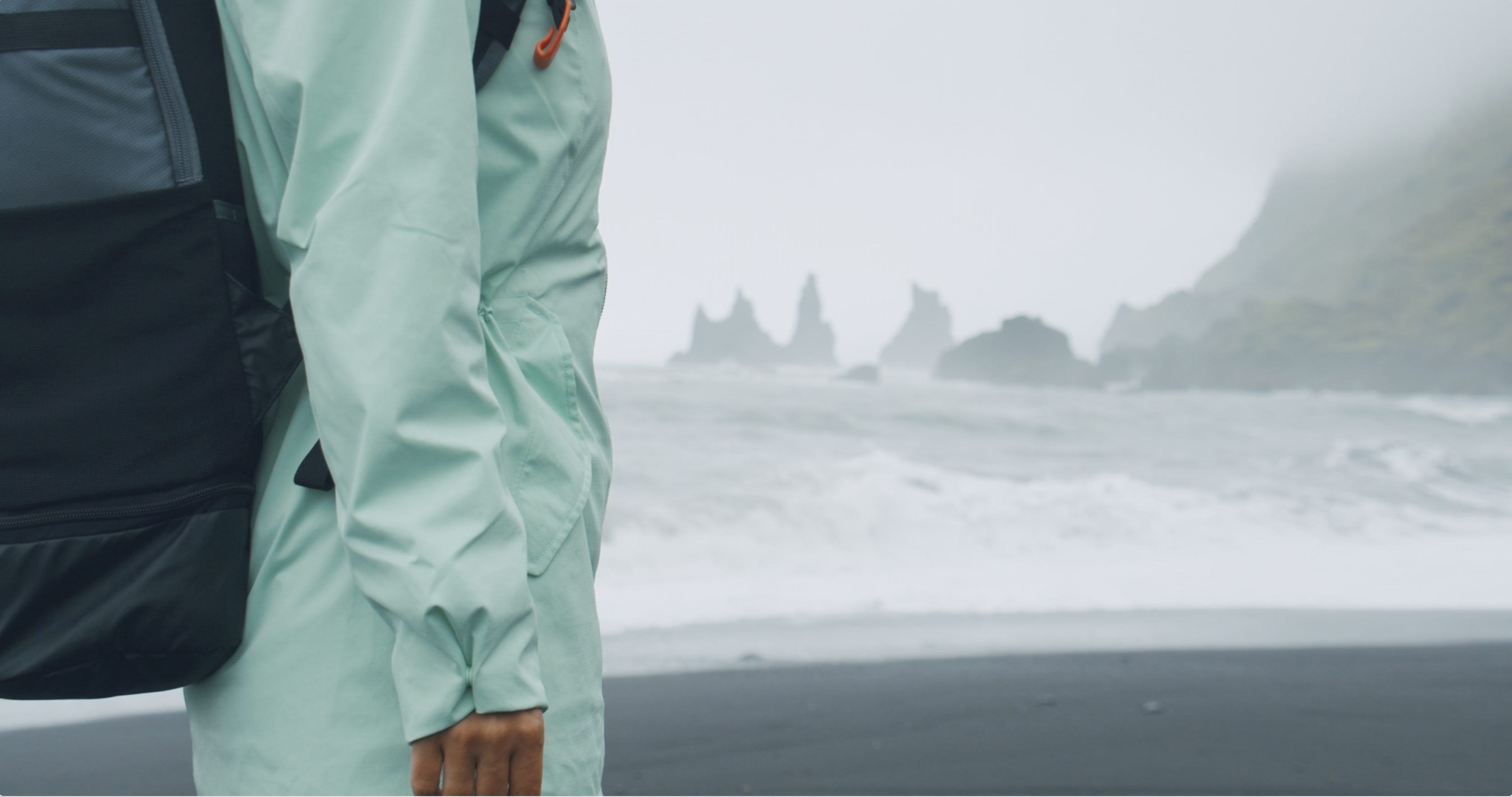 Where we are
North American Manufacturing & Distribution Facilities:

Mason, OH, USA: Corporate HQ
Blue Ash, OH, USA: Feather & Down Processing
Blue Ash, OH, USA: Distribution Center
Toronto, ON, CA: Feather & Down Processing
North Carolina, USA Mattress Pads

International Offices:

China: Sourcing & Quality Assurance Offices
Europe: Sourcing Office
3
Our Certifications
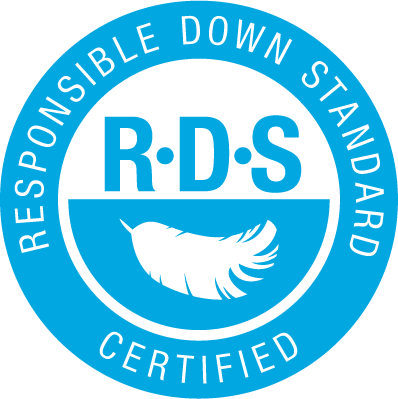 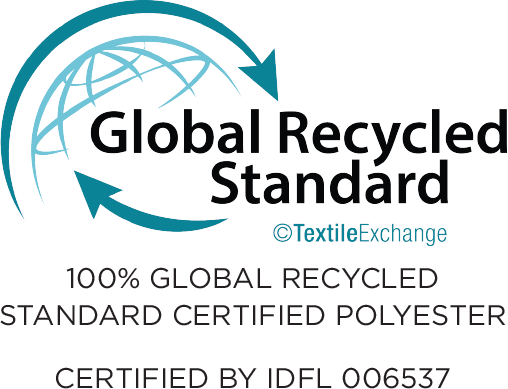 The SAC is a global multi-stakeholder nonprofit alliance for the consumer goods industry aiming to to develop
sustainable solutions that redefine the industry.
We are RDS certified and we bring in more material each month that carries this 3rd party certification. Created by The North Face to help ensure traceability and responsibility for feather & down material.
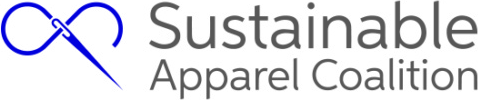 The GRS is an international, voluntary, full product standard that sets requirements for third-party certification of recycled content, chain of custody, social and environmental practices and chemical restrictions.
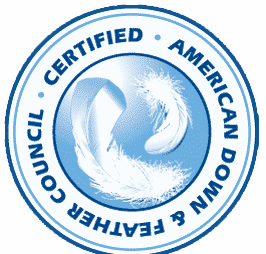 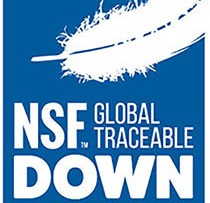 The ADFC Seal of Approval ensures that a product is manufactured by an ADFC member in good standing. ADFC members adhere to standards of quality that meet or exceed all claims made on the label or packaging.
We are TDS/NSF certified and can provide various qualities of down & feather that carry the certification. Created by Patagonia to help ensure traceability and responsibility for feather & down material.
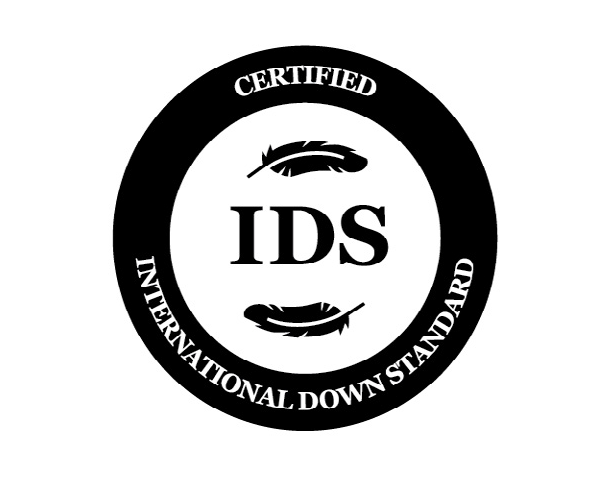 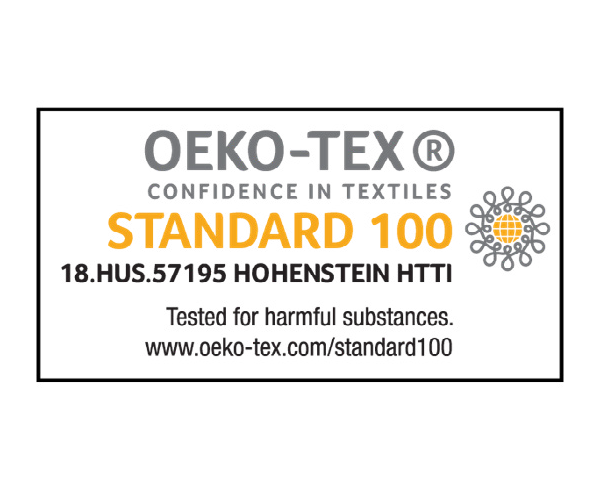 OEKO-TEX® STANDARD
100 is one of the world’s best-known labels for textiles tested for harmful substances. It stands for customer confidence and high product safety.
Our IDS certification allows us to demonstrate our ability to provide ethically produced materials and helps retailers and brands confirm their materials are produced ethically.
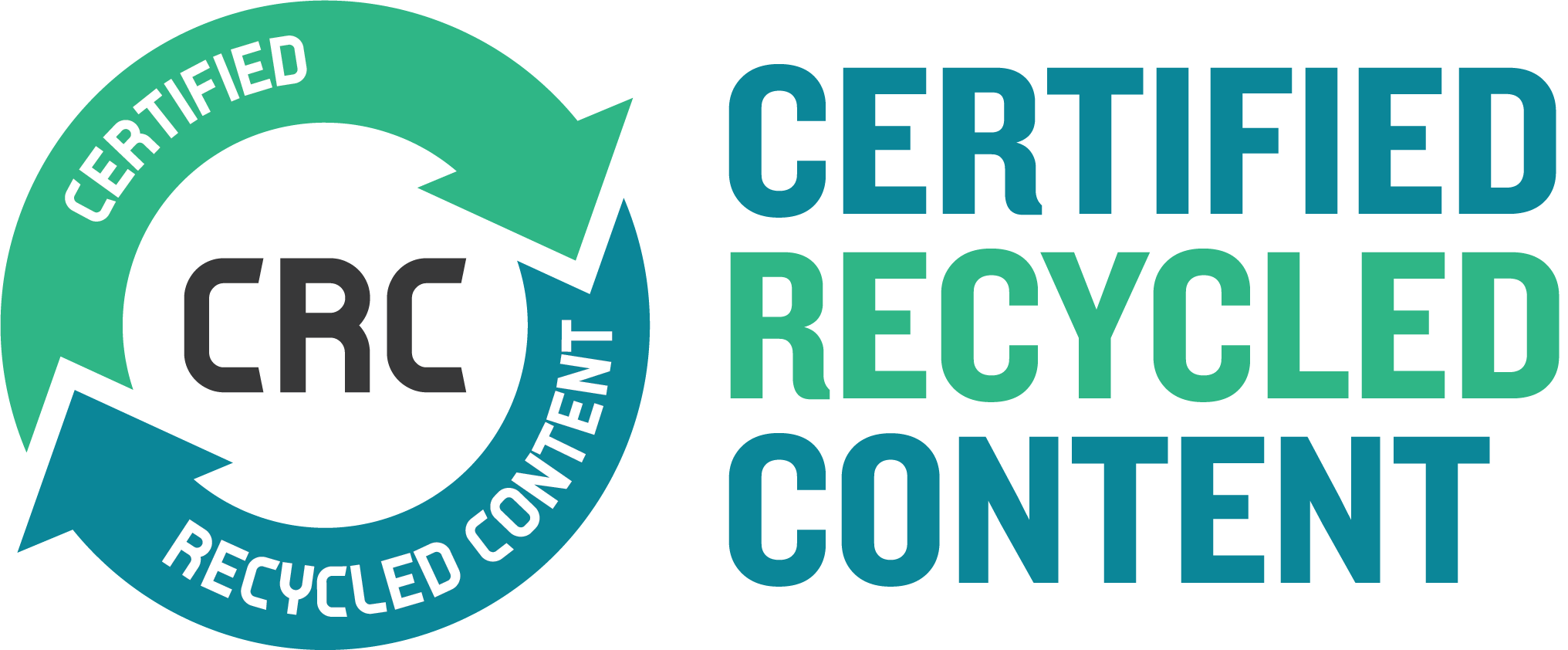 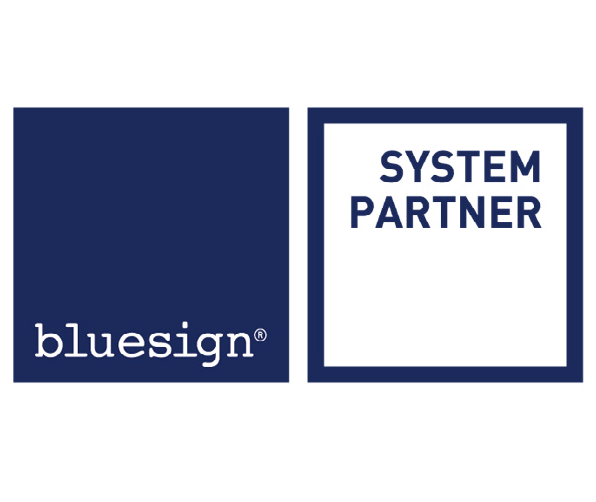 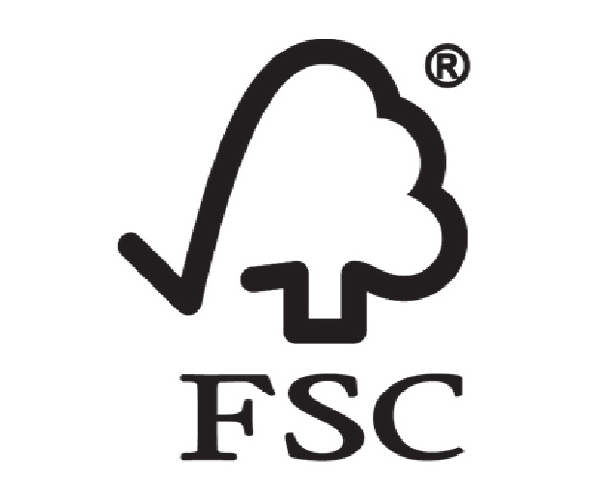 FSC certification ensures that our products come from responsibly managed forests that provide environmental, social and economic benefits.
Our soaps and chemistries used to process our down & feather are certified by Blue Sign. All chemistries are fluorine-free.
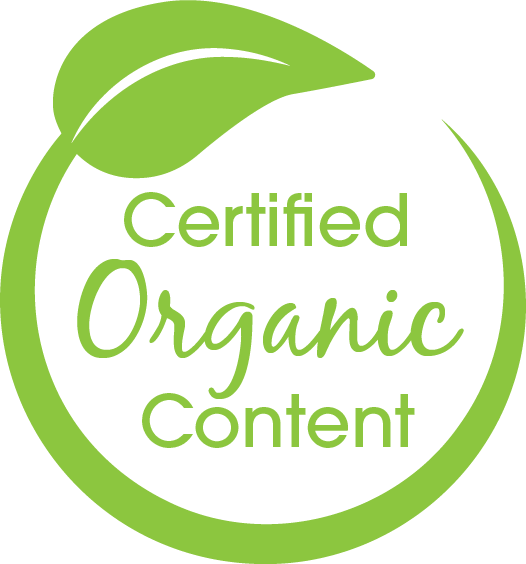 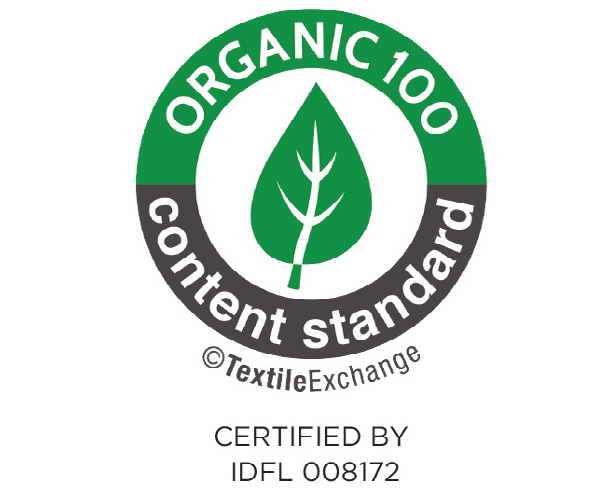 The Organic Content Standard (OCS) is a voluntary global standard that sets
the criteria for third-party certification of organic materials and chain of custody.
The Asthma and Allergy Foundation of America (AAFA), is the leading patient not-for-profit organization for people with asthma and allergies, and the oldest asthma and allergy patient group in the world.
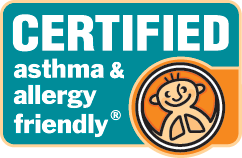 Our Technologies
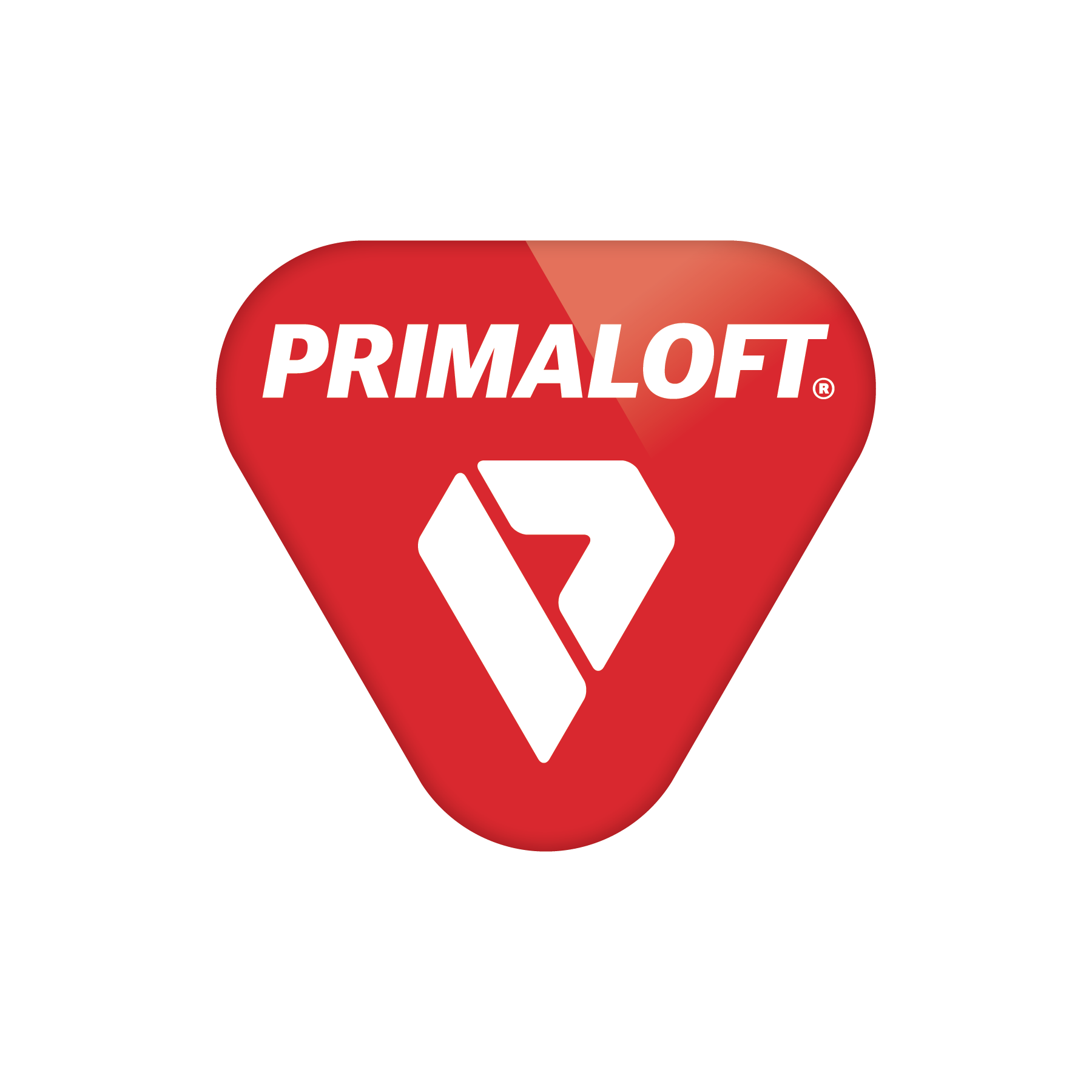 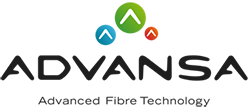 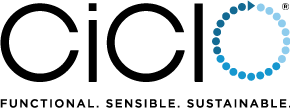 Advanced Fiber Technology
Innovation for Performance & Sustainability
Biodegradable Treatment
Biodegradable Treatment. Sustainable exile additive combined with polyester during melt extrusion I the fiber making process.
Sustainable Fiber made from recycled plastic bottles and produced with environmentally conscious operations..
Every product made is a fusion of material innovation, world class performance and sustainability

We call this trifecta 
Relentlessly Responsible™️
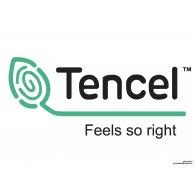 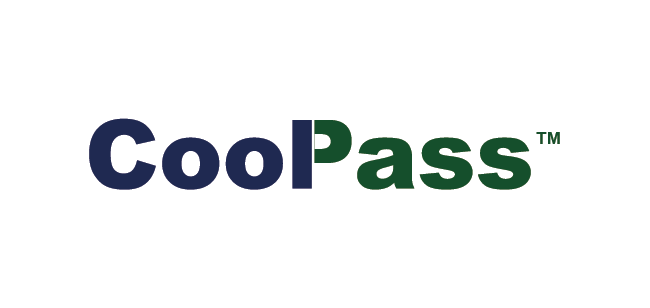 CERAVIDA FRESH

Topical treatment to prevent and remove odor molecules and microbes.  Treatment is composed of natural ingredients rather than chemicals metals and synthetic binders.
Touch of Nature
Moisture Management
Performance functional polyester fiber in the construction of the fabric that speeds up the moisture absorption and helps wick moisture away from the body and lowers overall body temperature.
TENCEL™️ branded cellulosic fibers of botanic origin define a new standard of sustainability and natural comfort for you.
9
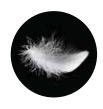 Down Halo Chamber Pillow
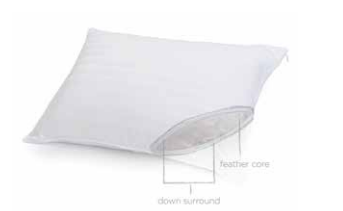 95/5 Feather Inner Chamber
Great Support for all Sleeping Positions
Down Outer Chamber 
Medium Support 
Durable Downproof 
230 TC Cambric Woven Cotton 
Hypoallergenic
 Easy Care – Machine Wash and Dry
Microloft
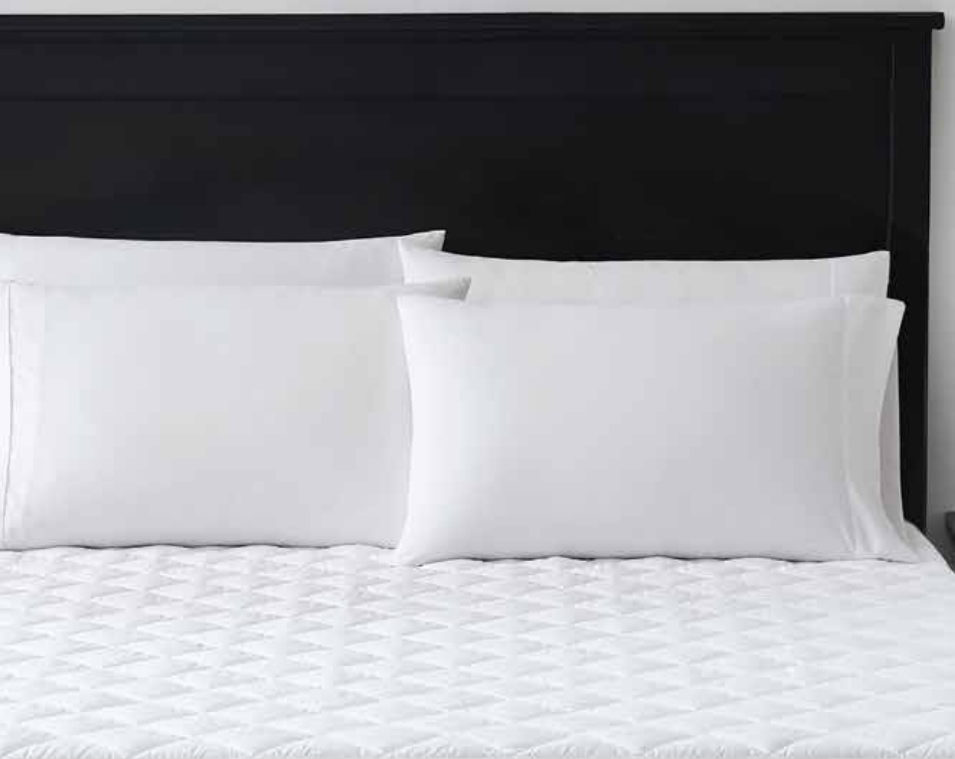 A blown fiber that has a gel like feel.  It has a slow recovery, moves with you and molds inro your shape.

GRS Certified
Gel-Like Fiber
Mimics Foam 
Molds to your shape
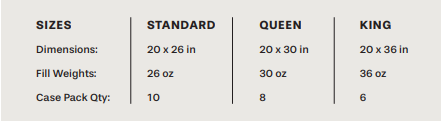 Enviroloft
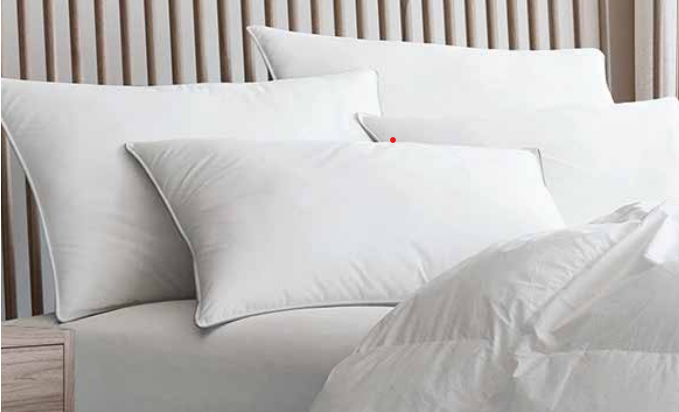 Enviroloft is a blown fiber that is AAFA certified.  The recycled fiber is lofty and resilient.  It recovers it shape immediately and is highly durable. 
Blown Fiber
Recycled Resilient
Recovers shape
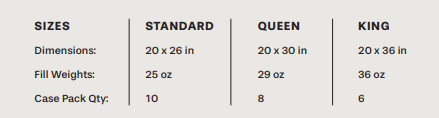 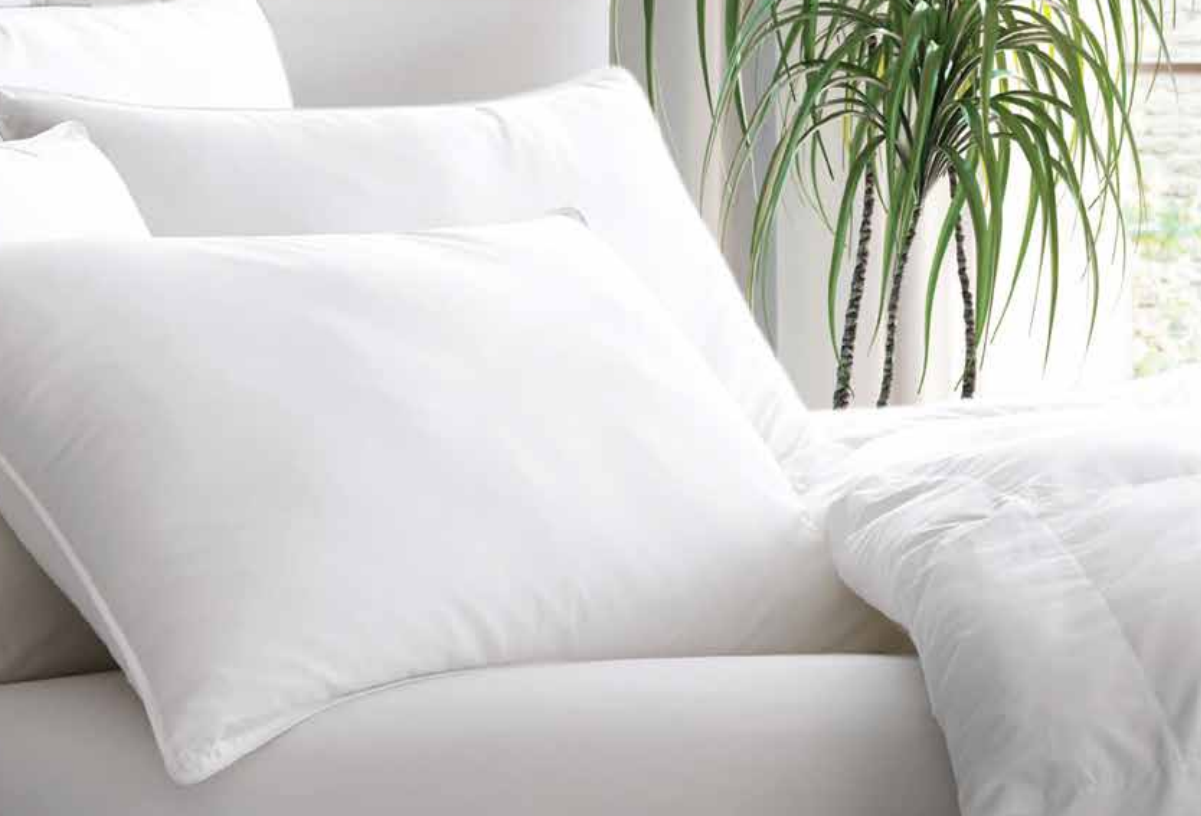 Spira
This clusterball technology is super springy and bounces back to original loft.  
Spring Back Fiber
Clusterball 
Highly Durable 
Recovers to shape naturally
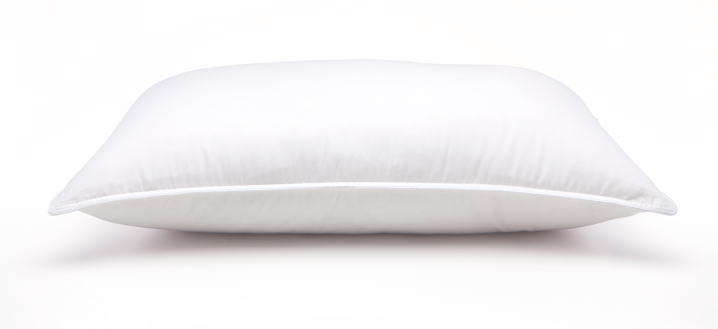 Super Clean TM
This fiber is perfect for hospitality as it can be washed and washed again and again.  The fiber gets better with every wash adding loft to the pillow over time.   It dries fast and is durable. 
 Loves to be Cleaned 
Fiber blooms with every wash
Fast Drying
Long Lasting Loft
Durability
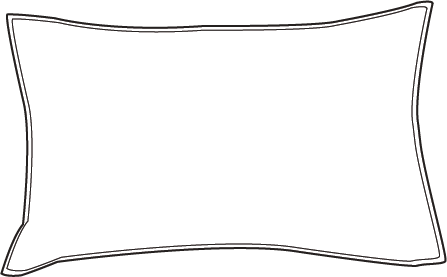 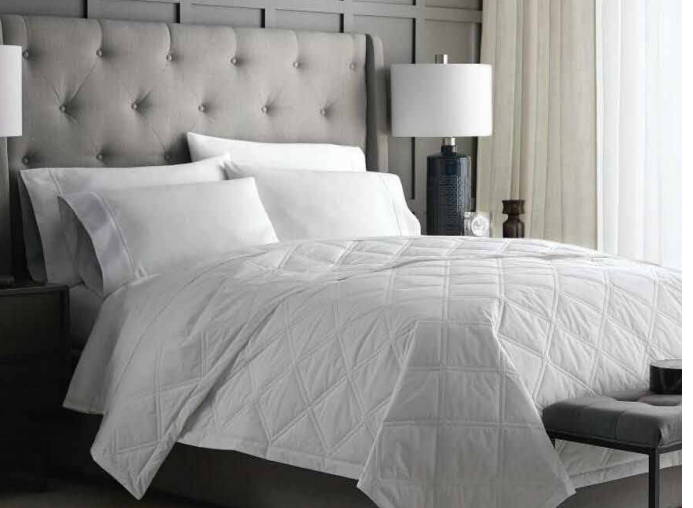 Smart Down Double Diamond Blanket
Premium White Smart Poly/Down Blend
Exclusive Double Diamond Pattern
Hypoallergenic 
NoShift  Sewn-Thru Double Diamond Construction 
Easy Care-Machine Wash and Dry
Better Comforters-Down and Synthetic Options
Continuous Comfort™ 
Blown Fiberfill
 Durable Downproof 230 TC Cambric Woven Cotton 
Hypoallergenic
 NoShift™ 14" Sewn-Thru Quilted Box Construction Corner 
Duvet Loops 
Easy Care – Machine Wash and Dry
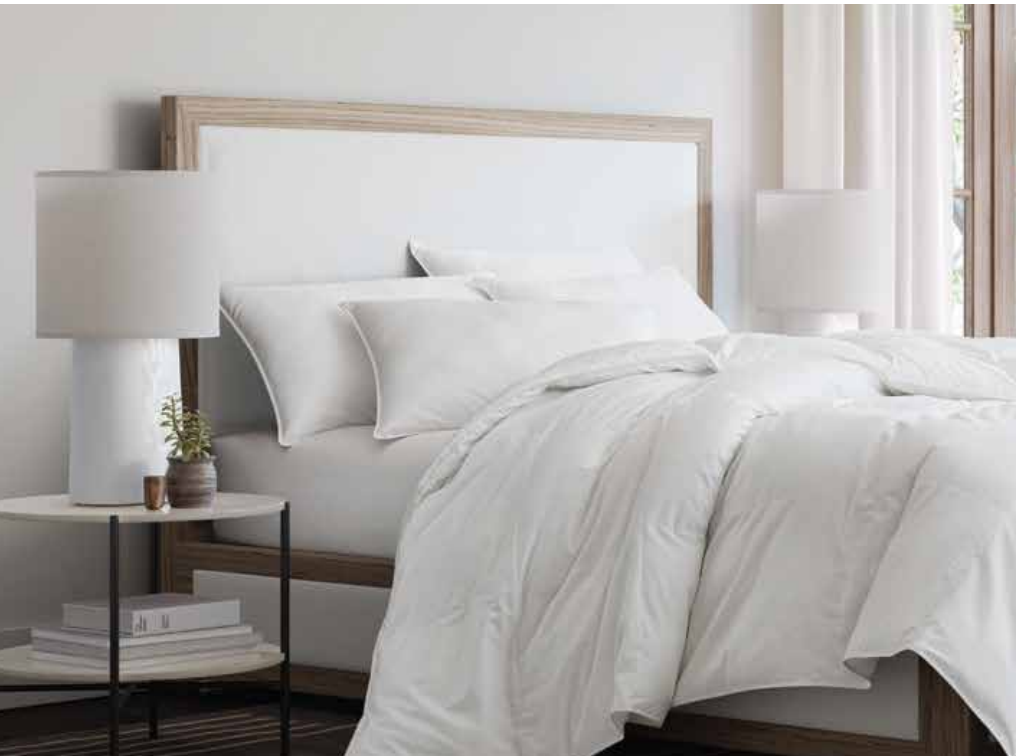 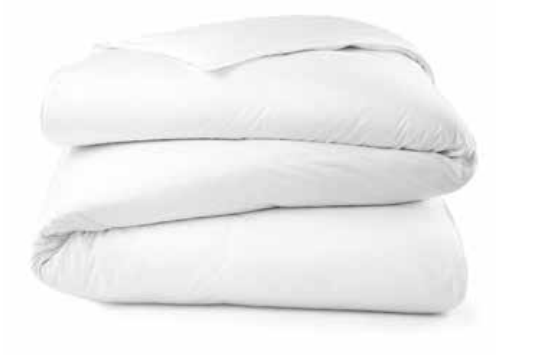 600 Fill Power Premium White Down 
Durable Downproof 230 TC Cambric Woven Cotton
 Hypoallergenic
 NoShift™ 14" Sewn-Thru Quilted Box Construction Corner 
Duvet Loops 
Easy Care – Machine Wash and Dry
Ultra Plush 20OZ Cloud Topper-Better
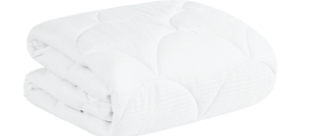 Durable 230 Thread Count 
100% Cotton 20 oz per square yard of fill weight 
Anti-Microbial Hypoallergenic 
Cloud Top Quilt Pattern Plush 
All Way Stretch Spandex Skirt Snug Fit For Mattresses Up To 16” Easy Care – Machine Wash and Dry
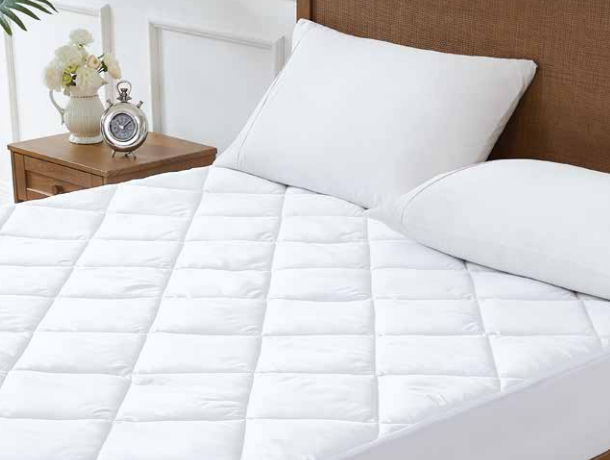 All-In-One Anti-Microbial 8OZ Mattress Pad-Better
Durable 300 Thread Count 100% Cotton 
8 oz per square yard of fill weight 
Waterproof 
Antimicrobial 
Stain-Resistant
 Hypoallergenic
 12” Diamond Quilt Pattern 
Snug Fit For Mattresses Up To 16” 
Easy Care – Machine Wash and Dry
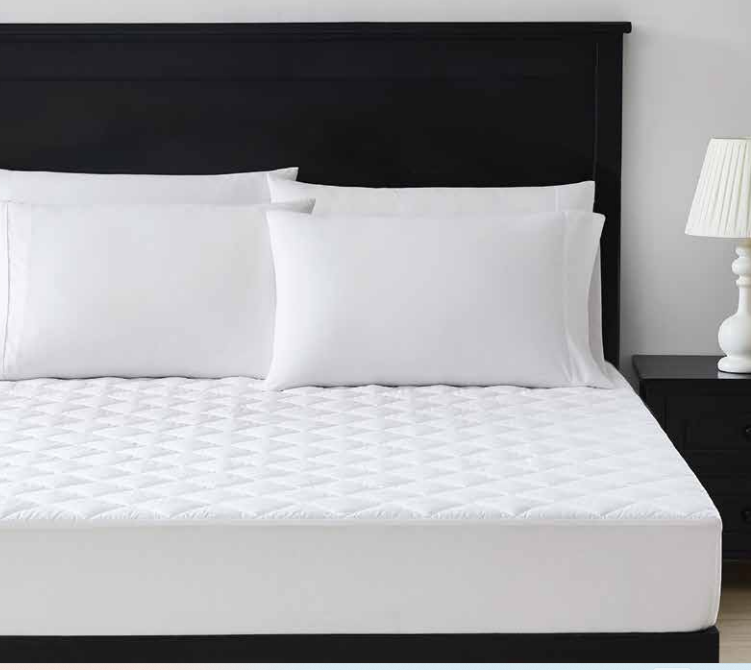 4 OZ Mattress Pad-Good
Support and Protection
Durable 200 Thread Count Microfiber 
4 oz per square yard of fill weight Hypoallergenic
 12” Diamond Quilt Pattern
 Snug Fit For Mattresses Up To 16” Easy Care – Machine Wash and Dry